Malawi Compost Transporter
Connor Schmerfeld
Hope Williams
Shi Zhang
Husain Aldawood
Team, ‹#›
10/12/2020
Malawi-20F03
Project Description
Initial Idea:
Full truck
Customized side-by-side
One year isn’t enough time
New Idea
Simple model
One aspect
Manageable with given time
Goal: Build a machine that is capable of transporting compost from one place to another in a small village in Malawi. 
Easy to use and easy to maintain.
This project was created in order to help a poor country complete an everyday task much easier.
Client: Dr. McDonnell
Husain ‹#›
10/12/2020
Malawi-20F03
Functional Decomposition
Building a Black Box model broke down the teams goal in short and simple steps. This helped the team to see the main what exactly we needed and helped us in our Concept Generation process.
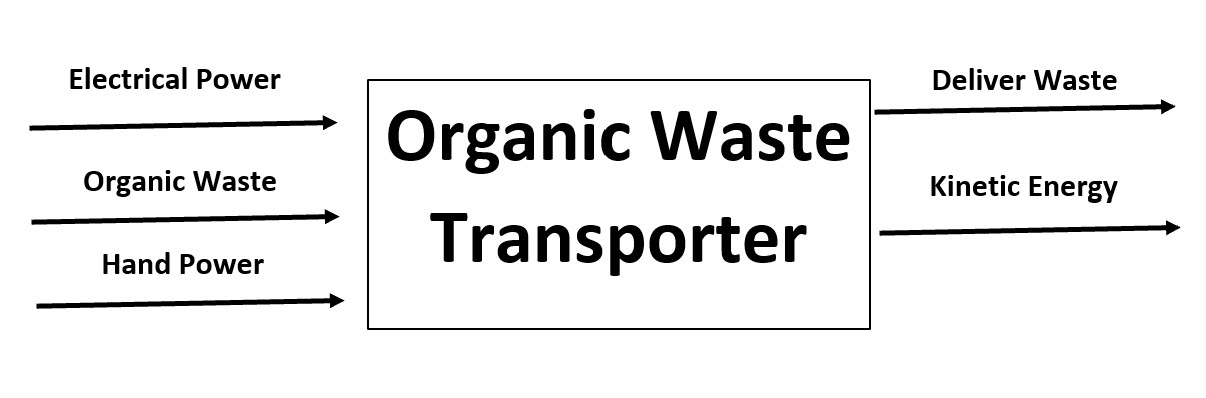 Figure 1: Black Box Model
Husain ‹#›
10/12/2020
Malawi-20F03
Ways of loading/dumping

Side Loading/Dumping
Rear Loading/Dumping 

Traction/Tires:

Offroad
Tracks
Foam-filled 
Dumping mechanism
Hydraulics
Mechanical (Pulley)
Scissor Lift 
Ways of Transportation
Hand pushed 
Tricycle/bicycle
AC motor 
Material
8020 Aluminum
Concept Generation
Our concepts were generated largely based on our customer and client needs. For each part of the design, we came up with at least two different ways to satisfy these needs. These can be seen below in more detail.
Husain ‹#›
10/12/2020
Malawi-20F03
Potential Designs
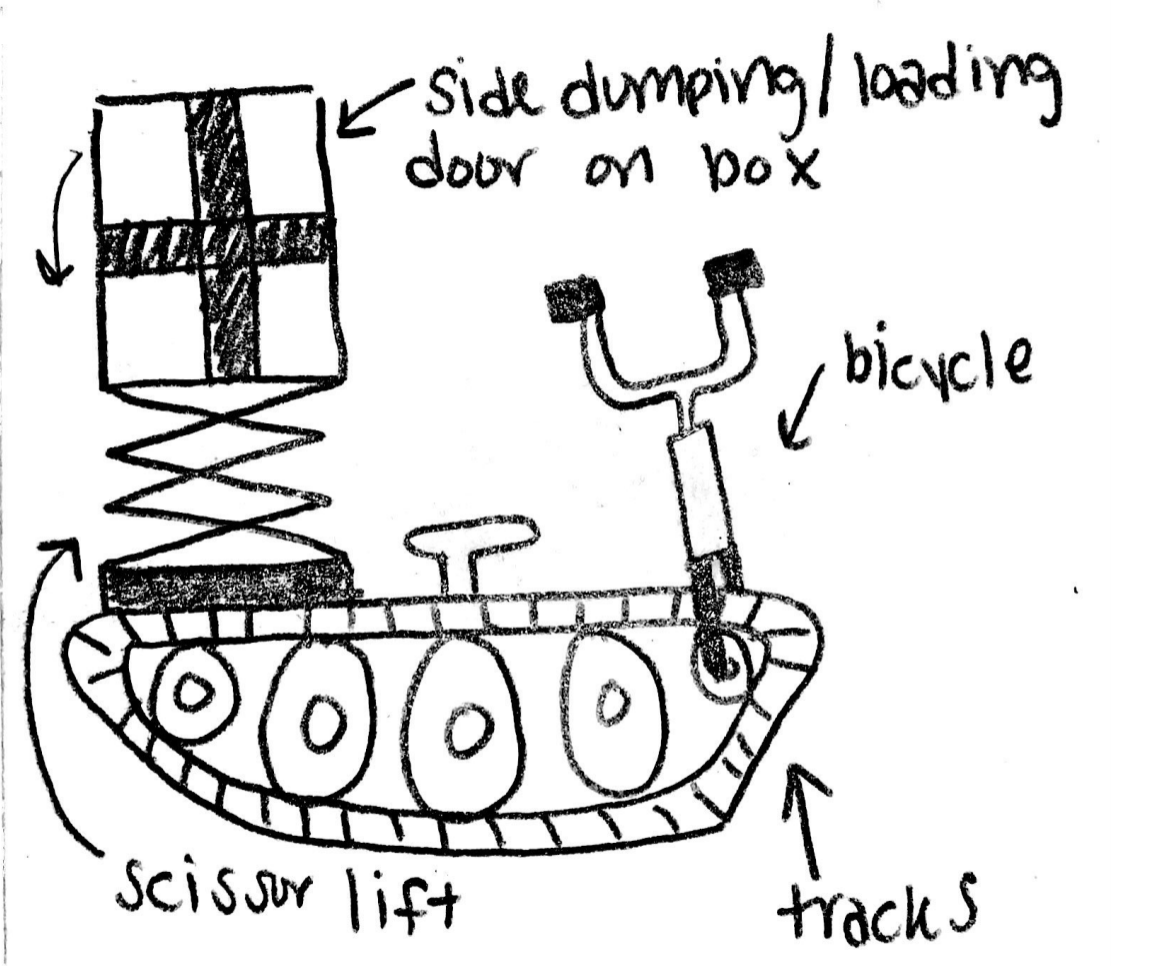 To the left are some of the designs our team came up with. The design process for these designs is described in more detail in the following slides.
Figure 2: Potential Design 1
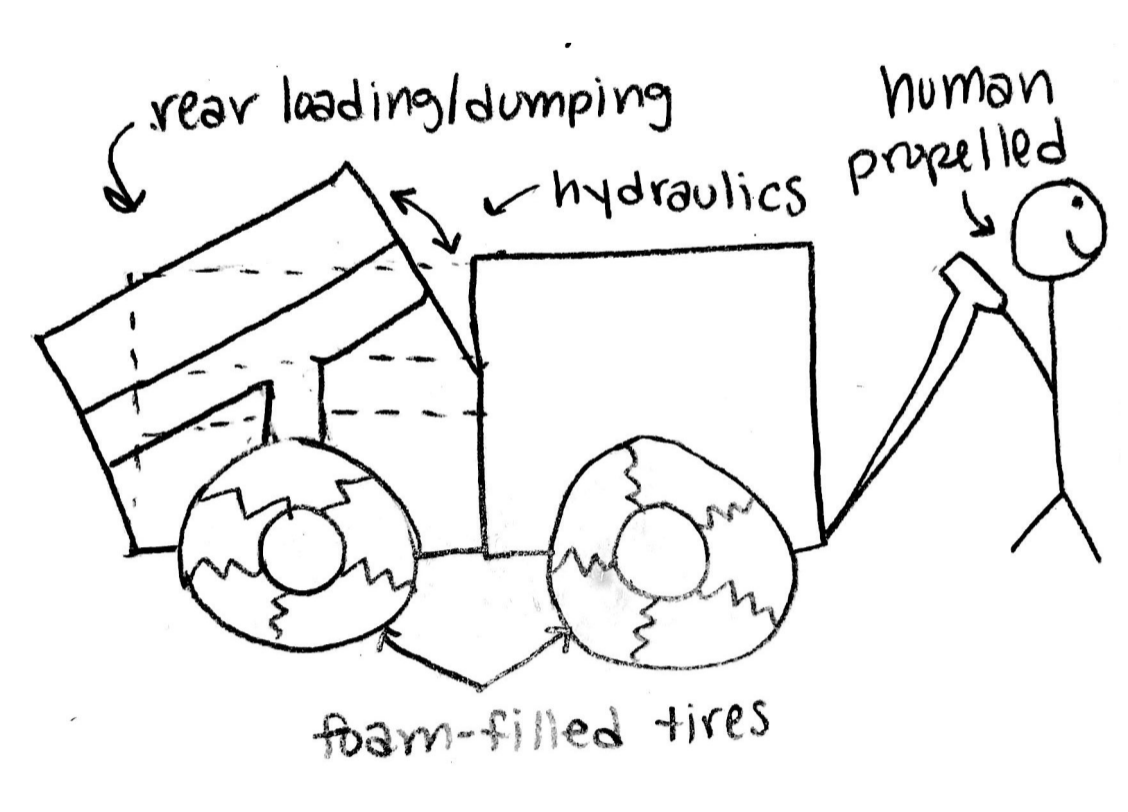 Hope- ‹#›
10/12/2020
Malawi-20F03
Figure 3: Potential Design 2
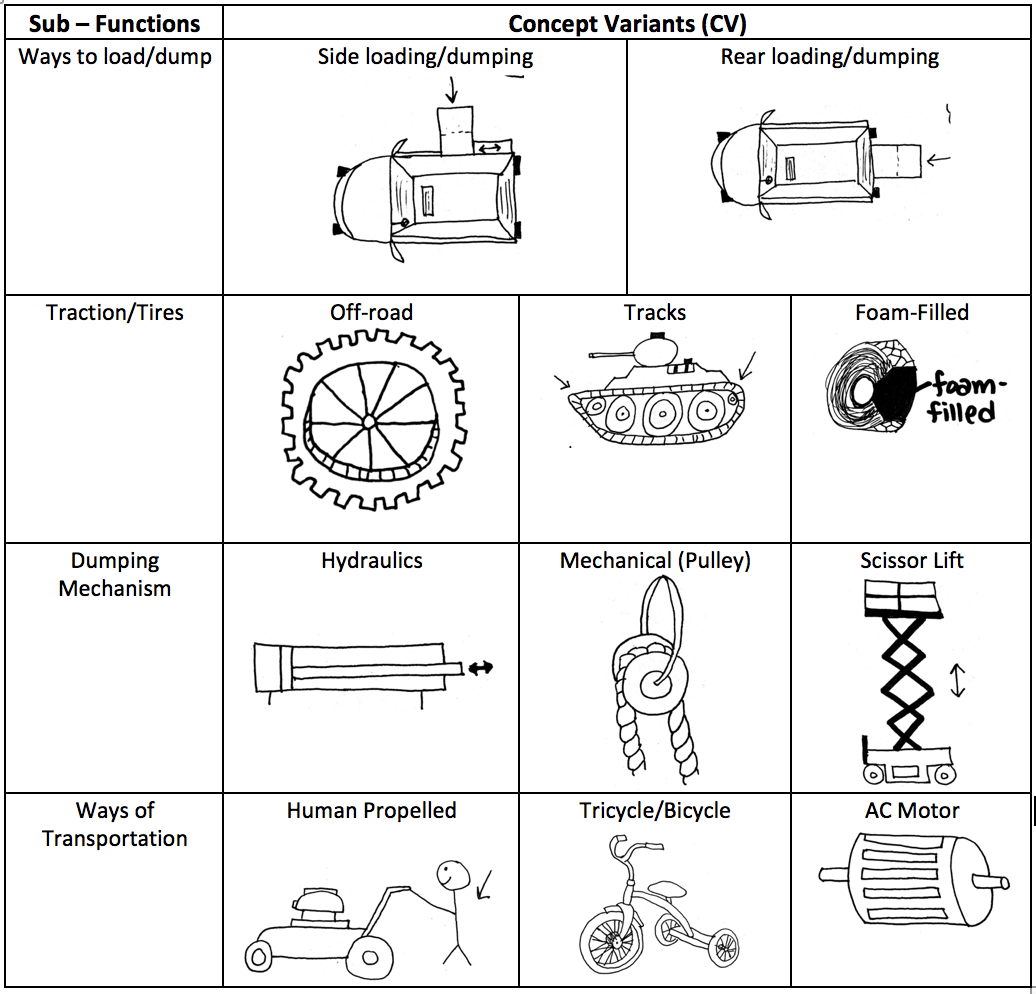 Concept Evaluation
Morphological Matrix
Figure 4: Morphological Matrix
Hope, ‹#›
10/12/2020
Malawi-20F03
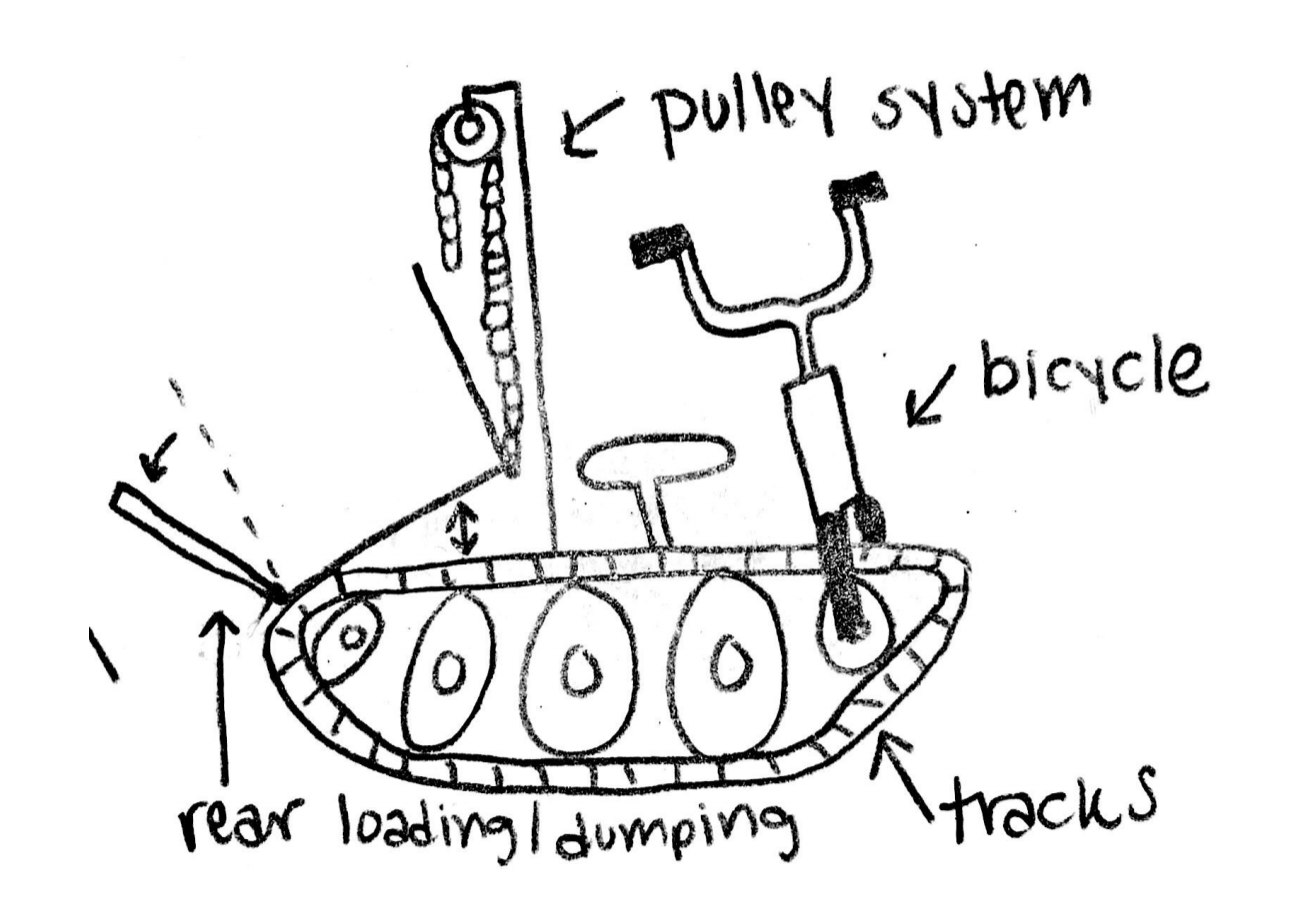 Design Alternatives
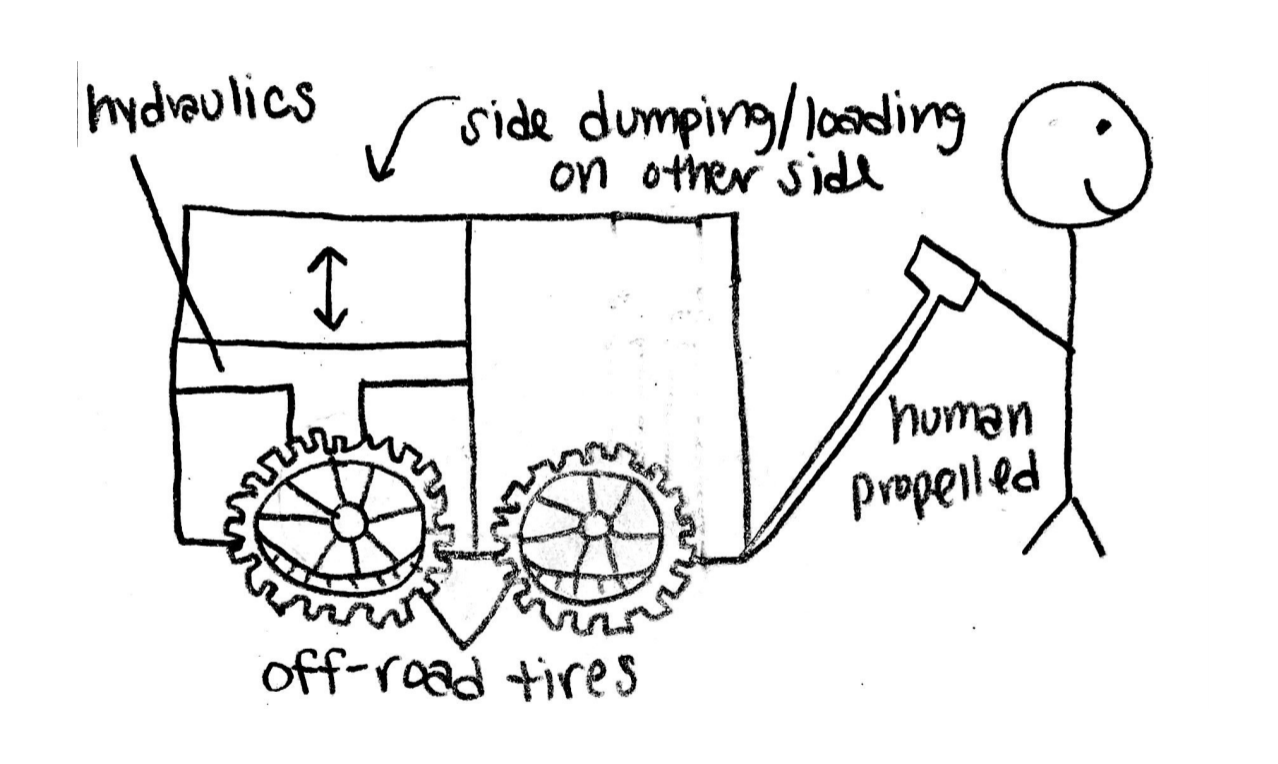 Figure 6: Design Alternative 2- bicycle on tracks
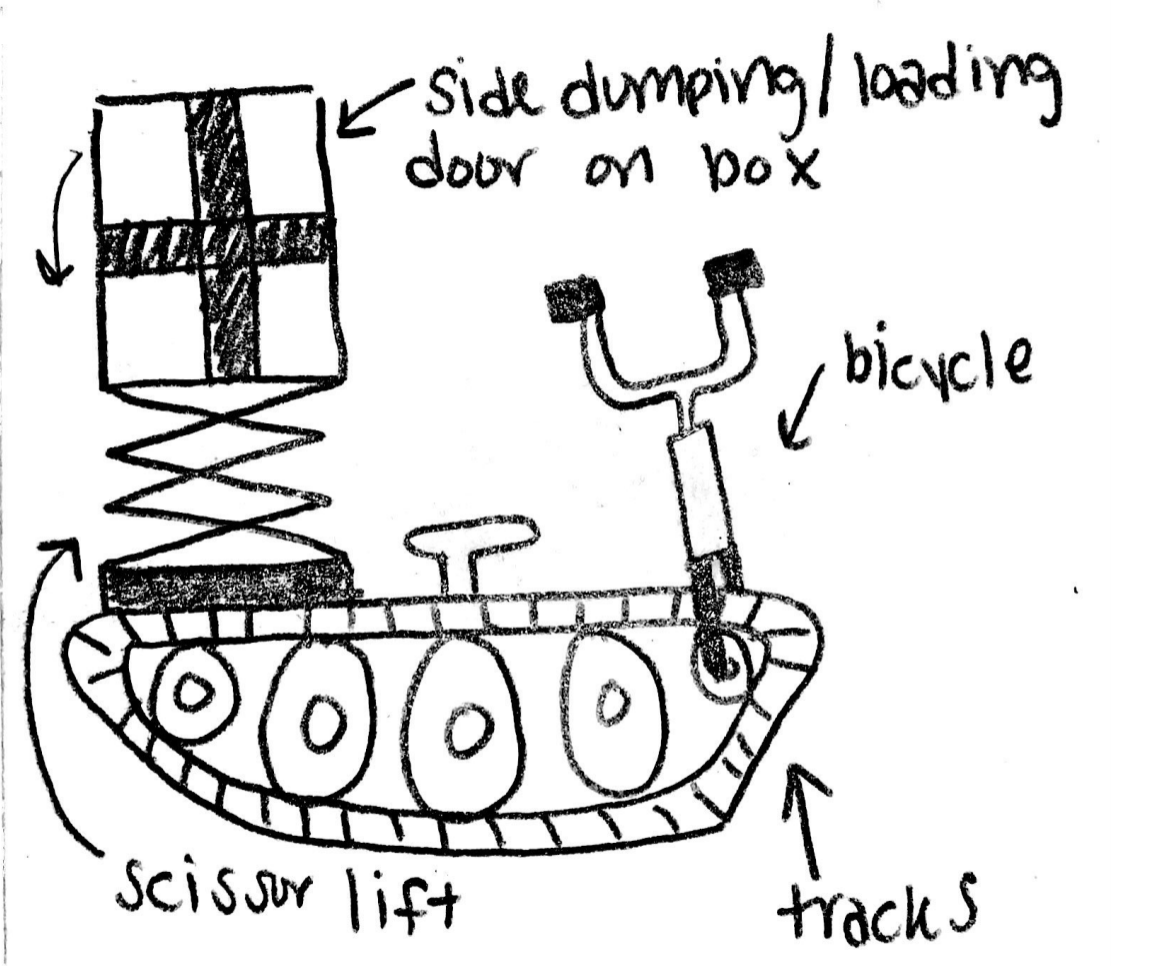 Figure 5:  Design Alternative 1- off-road wagon
Hope- ‹#›
10/12/2020
Malawi-20F03
Figure 7: Design Alternative 3- scissor lift bicycle
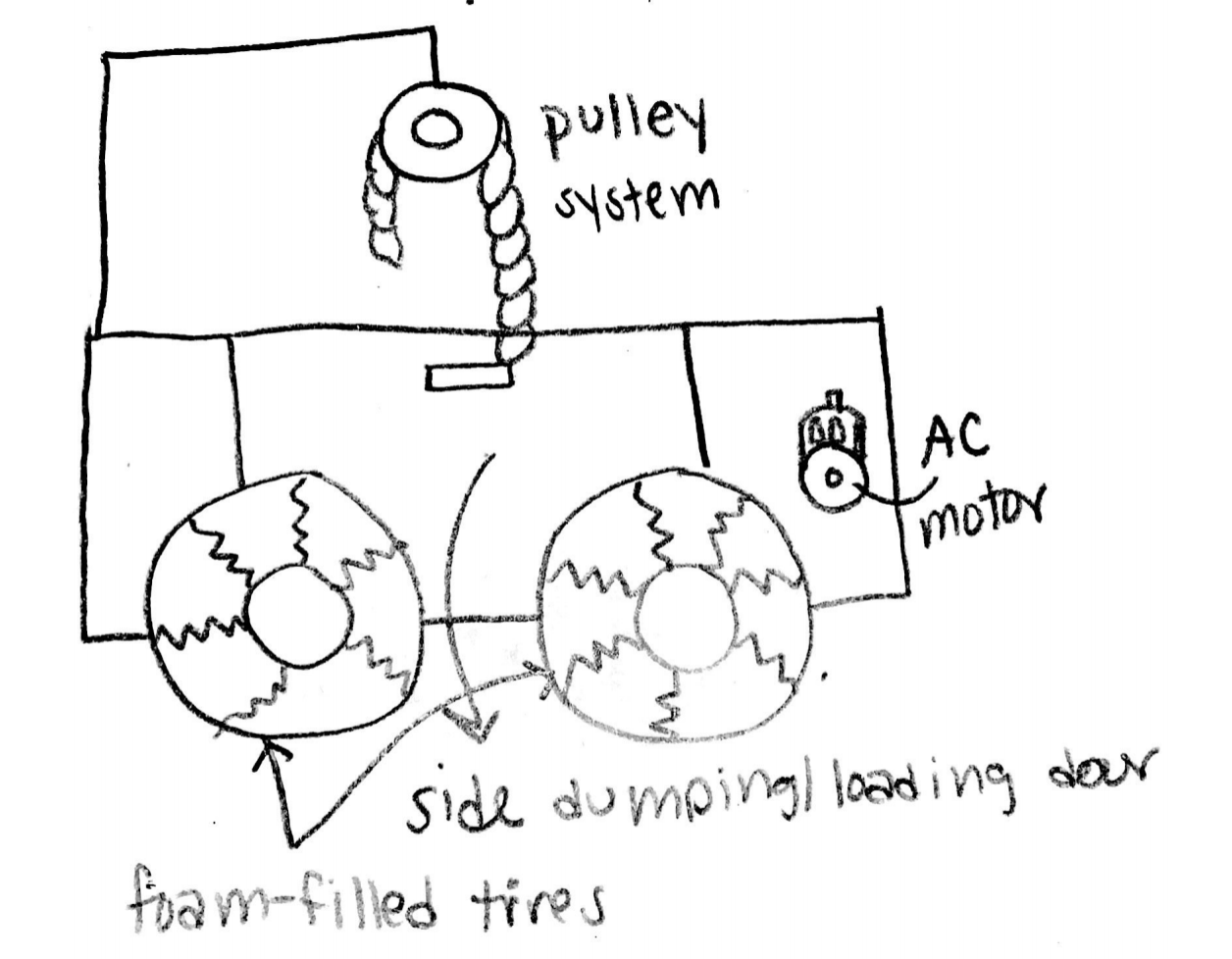 Design Alternatives
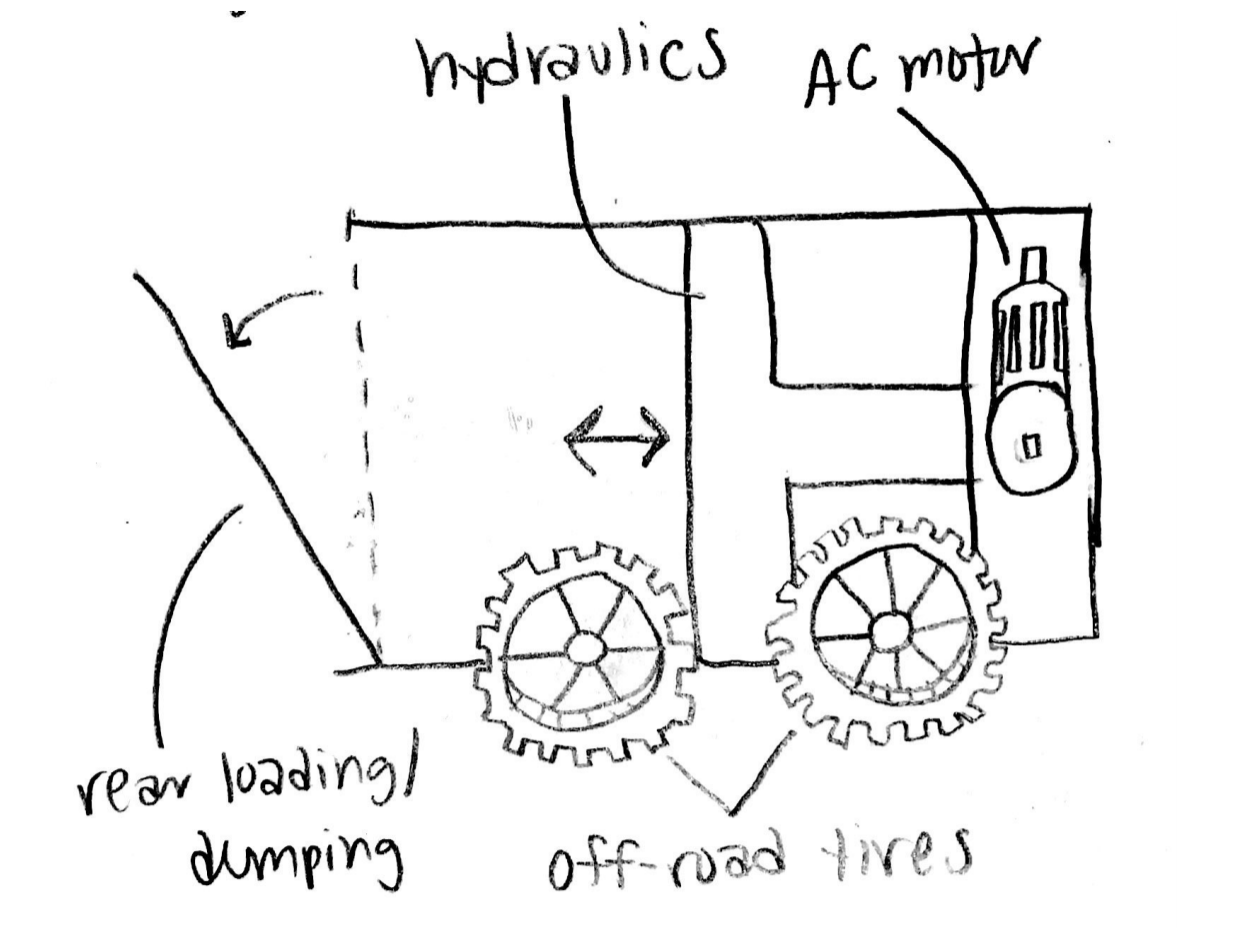 Figure 9: Design Alternative 5- pulley wagon
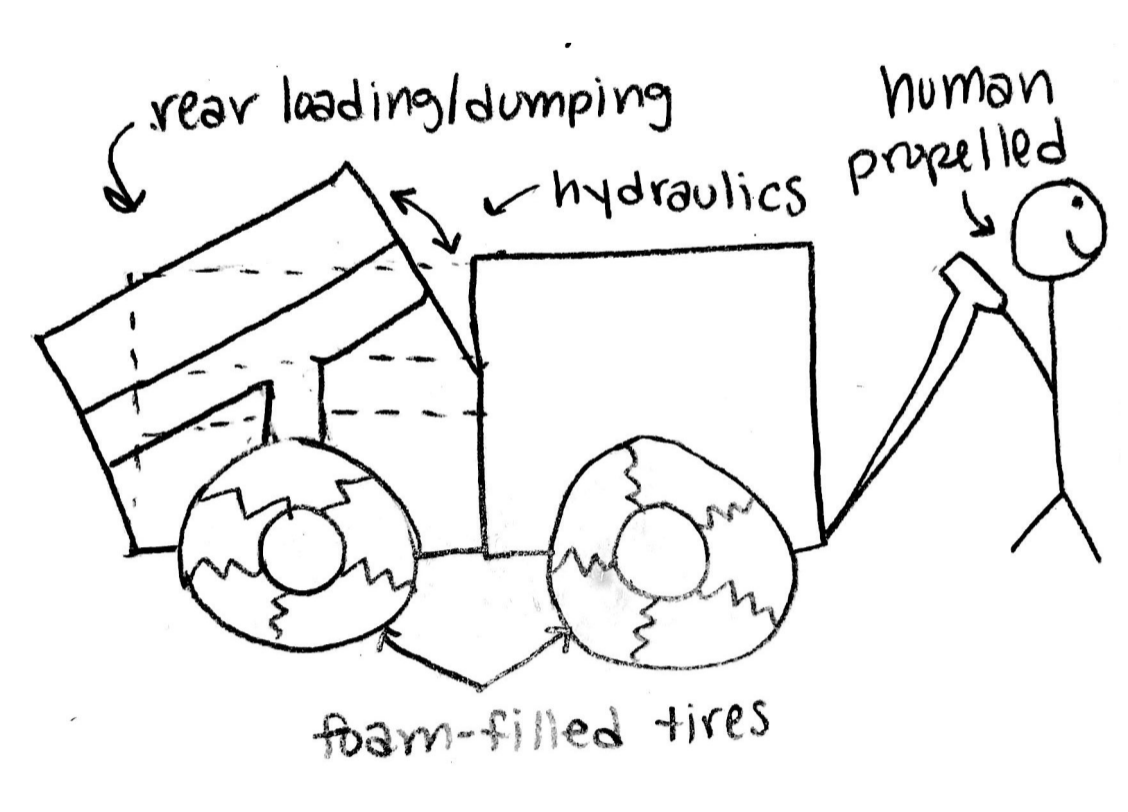 Figure 8: Design Alternative 4- off-road self-propelled wagon
Figure 10: Design Alternative 6- rear dumping/loading wagon
Hope- ‹#›
10/12/2020
Malawi-20F03
Table 1: Pugh Chart
Pugh Chart
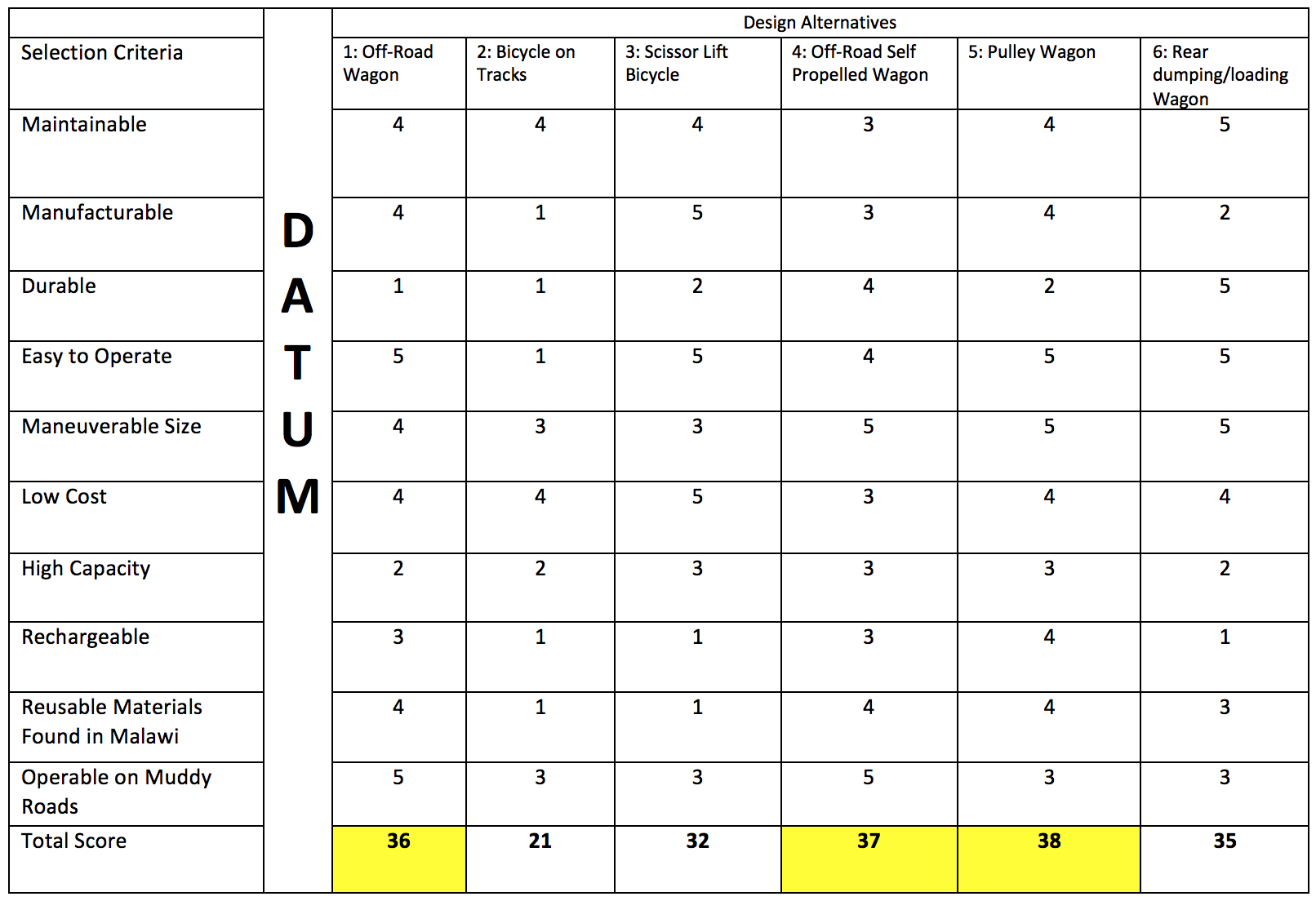 To rank our designs based on our customer and client needs, we used a pugh chart and ranked the designs on a scale of 1-5. We chose our datum to be a design currently on the market we liked.
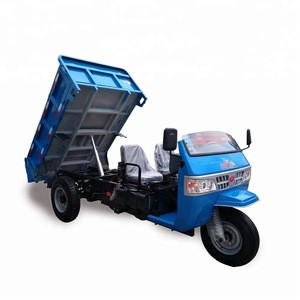 [1]
Shi, ‹#›
10/12/2020
Malawi-20F03
Figure 11: Datum
2ND PLACE DESIGN:
Top 3 designs
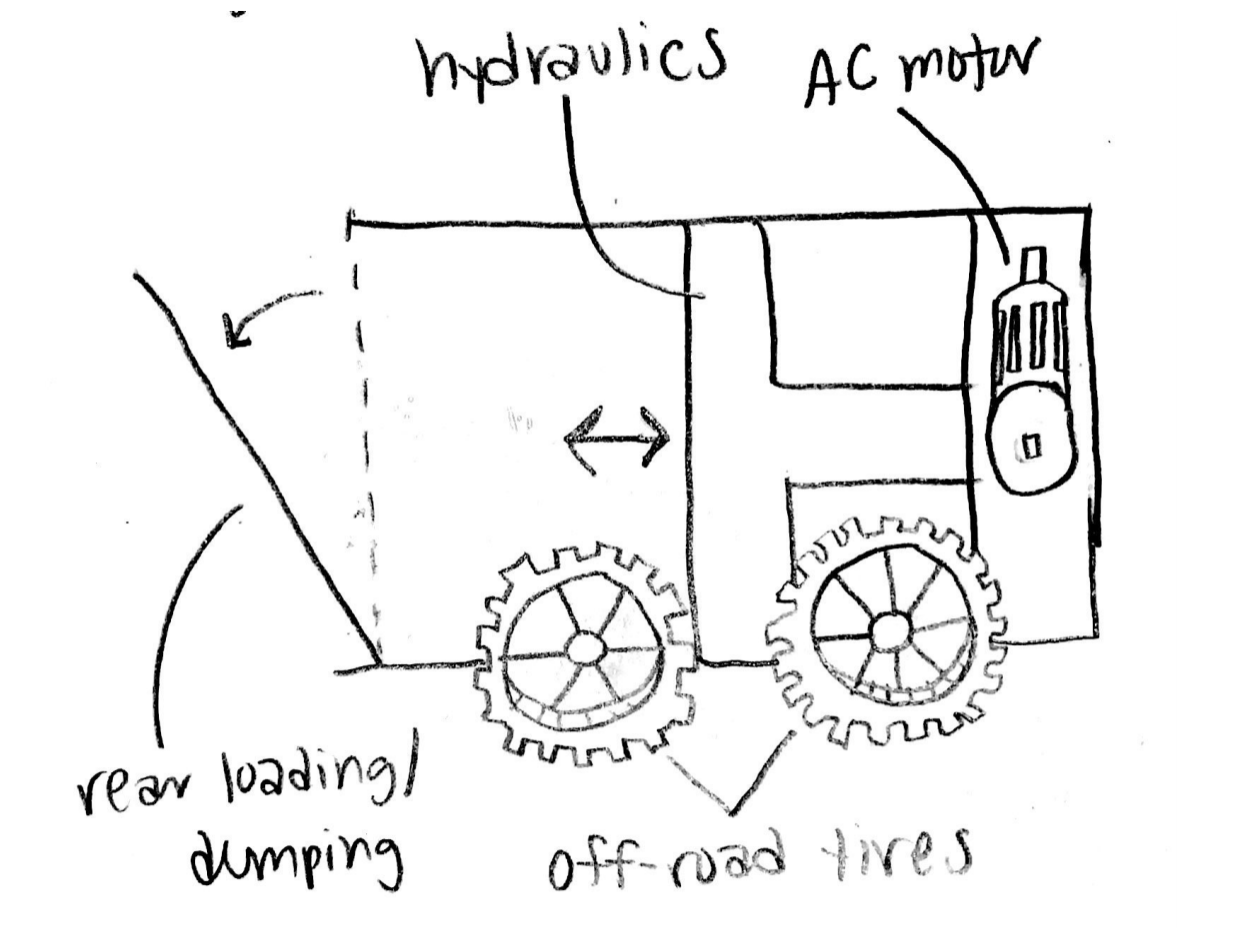 Based on the Pugh Chart, the top 3 designs that meet our customer and client needs are as follows:
1ST PLACE DESIGN:
Figure 13: Design Alternative 4- off-road self-propelled wagon
3RD PLACE DESIGN:
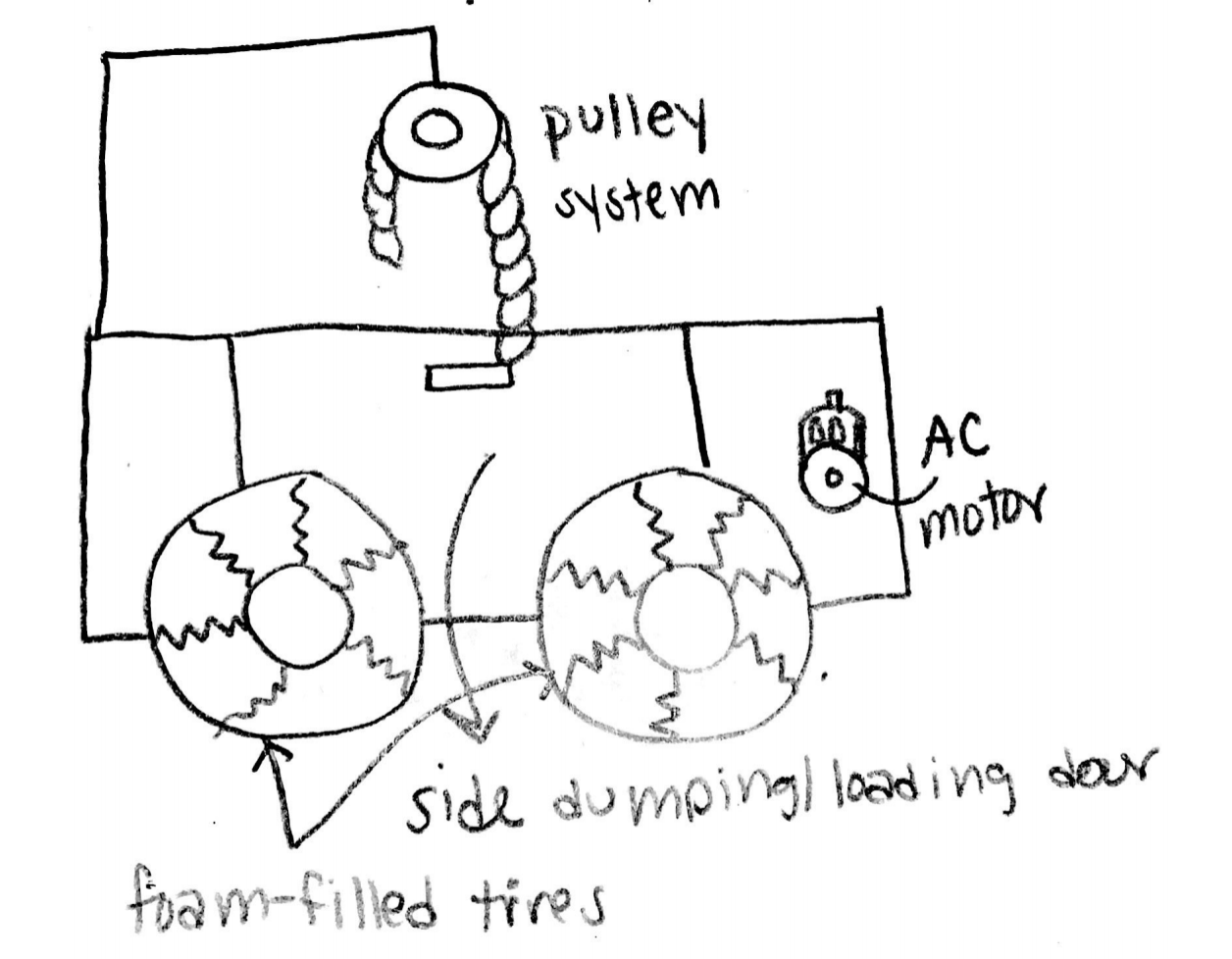 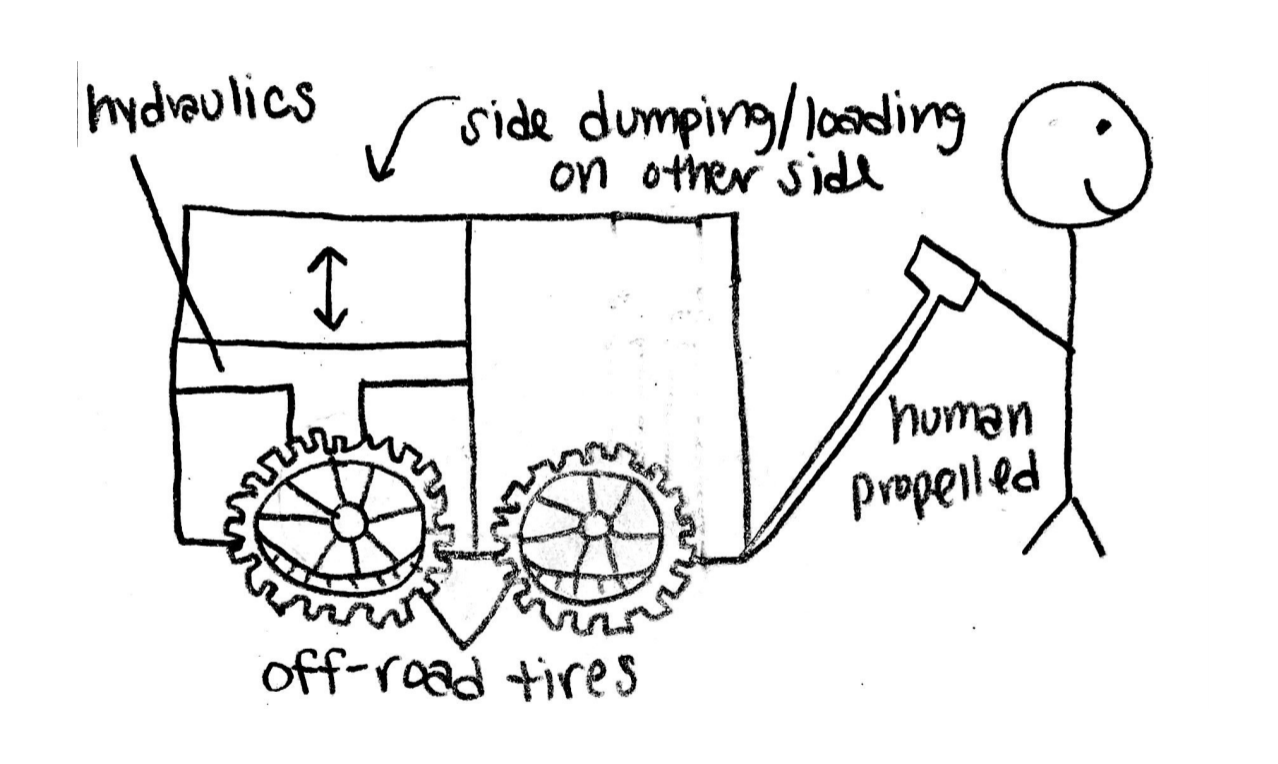 Figure 12: Design Alternative 5- pulley wagon
Figure 14:  Design Alternative 1- off-road wagon
Shi, ‹#›
10/12/2020
Malawi-20F03
Decision Matrix
To better rank the top 3 designs, the team made a decision matrix. The results can be seen below.
Table 2: Decision Matrix
Shi, ‹#›
10/12/2020
Malawi-20F03
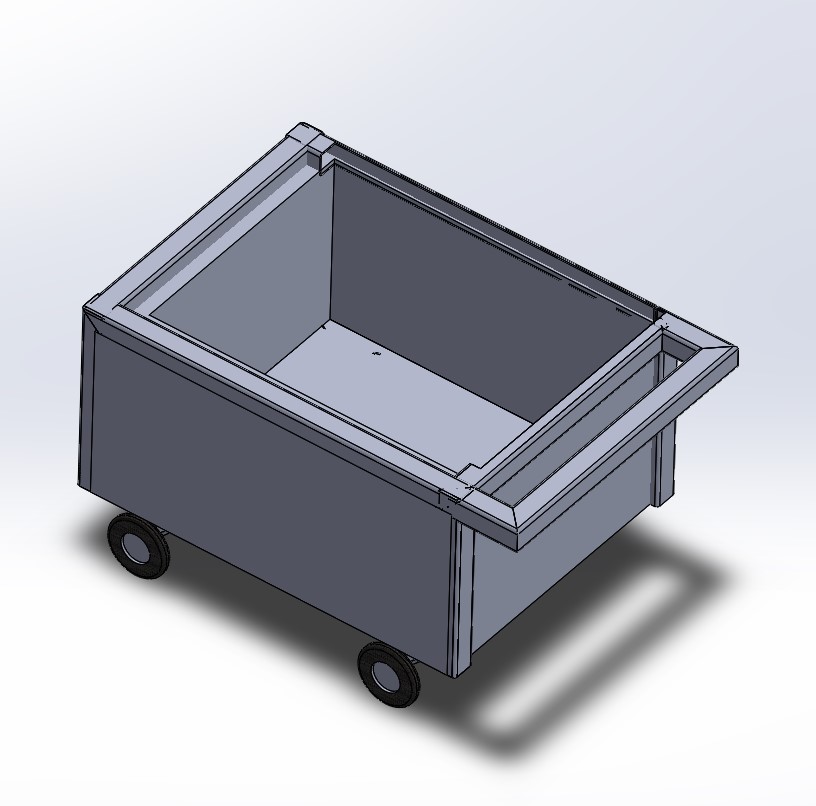 Rough CAD model of current design
The best design based on the decision matrix is the off-road wagon. A rough CAD model of this can be seen to the right. 
The final design meets the initial engineering requirements by being :
Easy to Operate
Low Cost
High Capacity
Maintainable 
Manufacturable
Etc.
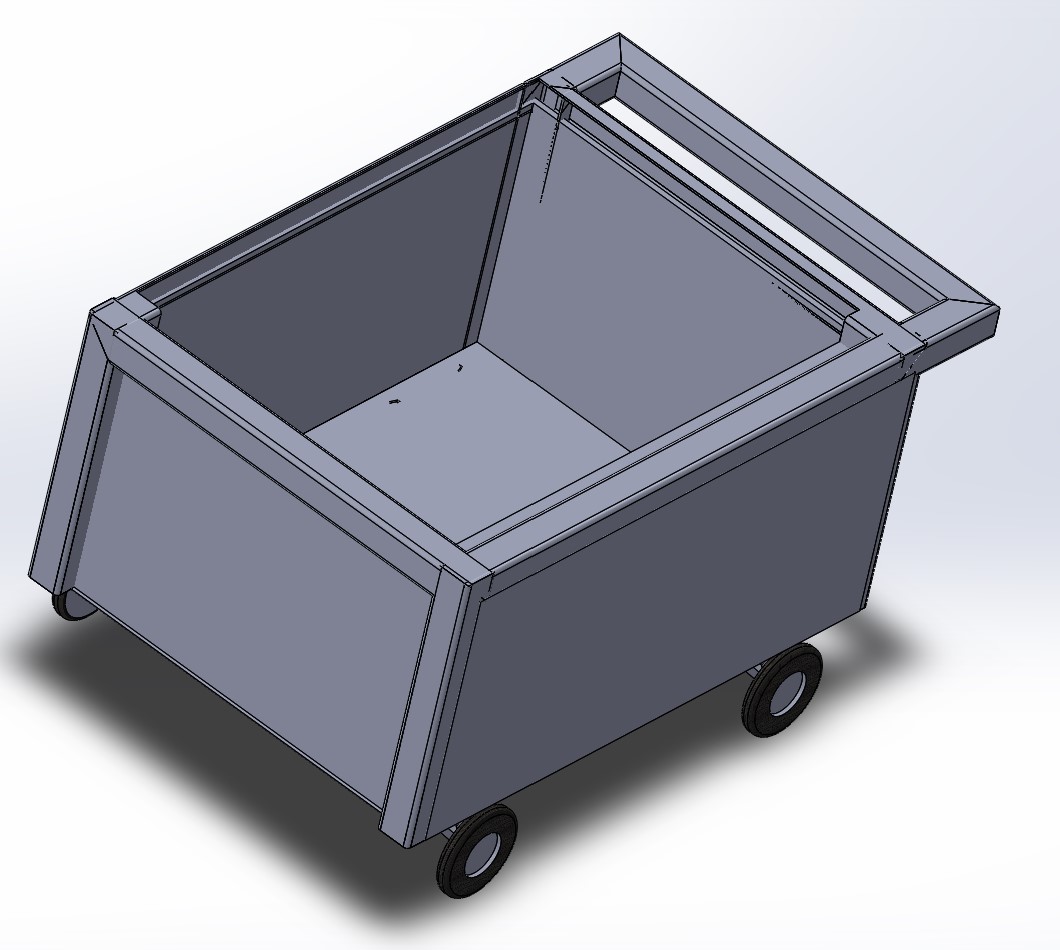 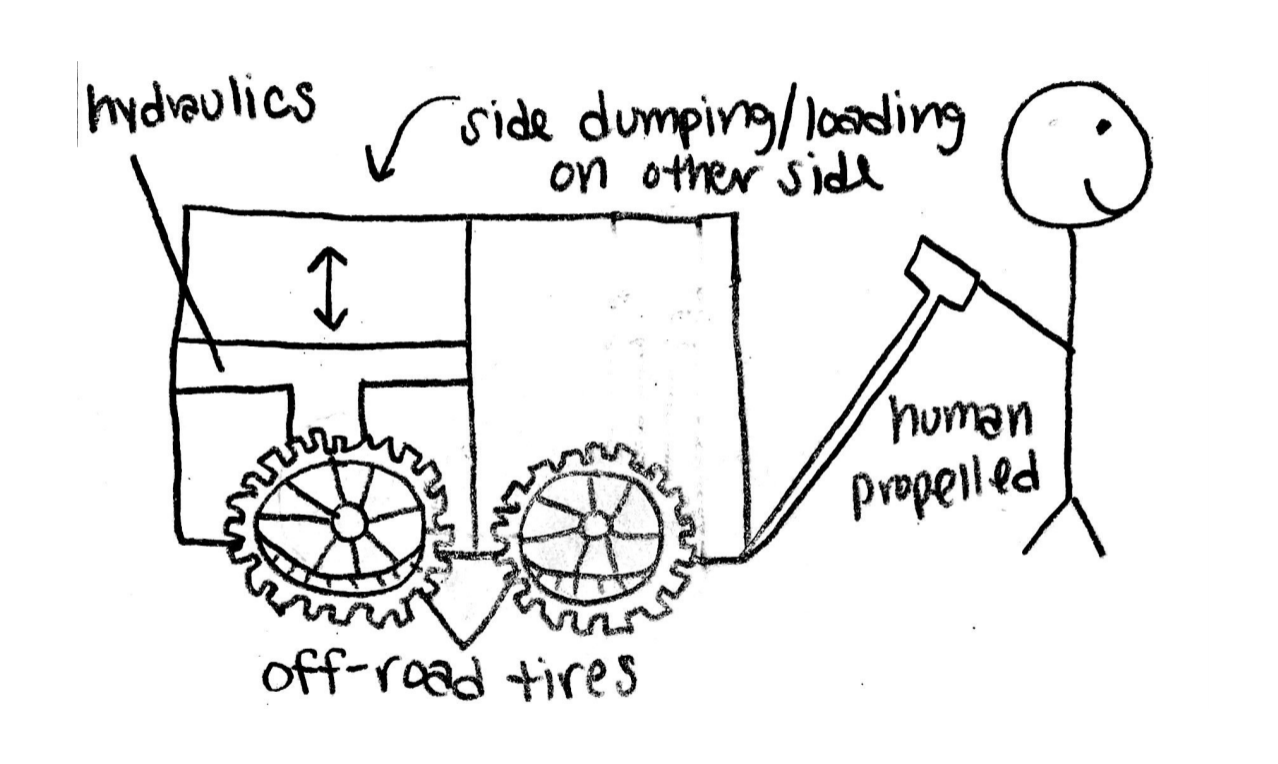 Figure 16 & 17: Rough CAD Model
Connor  ‹#›
10/12/2020
Malawi-20F03
Figure 15: Best Design so far
Bill of Materials
Budget Planning
Table 3: Bill of Materials
~$1,000 dollars so far being used
At least $500 left over
Prototyping/Different parts
Connor ‹#›
10/12/2020
Malawi-20F03
Still a lot to do
Next step is to finalize a design
Conduct a design analysis
Finalize Materials needed
Start collecting materials
Conclusion
Connor ‹#›
10/12/2020
Malawi-20F03
References
[1] “Trade Wheel,” TradeWheel. [Online]. Available: https://www.tradewheel.com/p/farm-dump-truck-3-wheel-diesel-666378/.
Team- ‹#›
10/12/2020
Malawi-20F03
QUESTIONS?
Team- ‹#›
10/12/2020
Malawi-20F03